Пересказ рассказа В. Бианки «Купание медвежат»
Цели:
коррекционно—образовательная: обучать детей пересказывать рассказ близко к тексту;
коррекционно—развивающие: закреплять у детей правильное употребление в речи притяжательных прилагательных; развивать умение отвечать на вопросы полными ответами;
коррекционно—воспитательная: воспитывать у детей интерес к художественному слову.

Оборудование: текст рассказа В. Бианки «Купание медвежат», презентация к занятию.
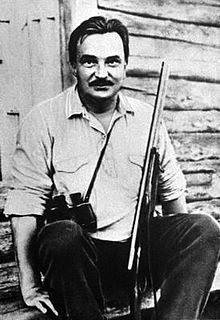 Виталий Бианки
«Купание медвежат»
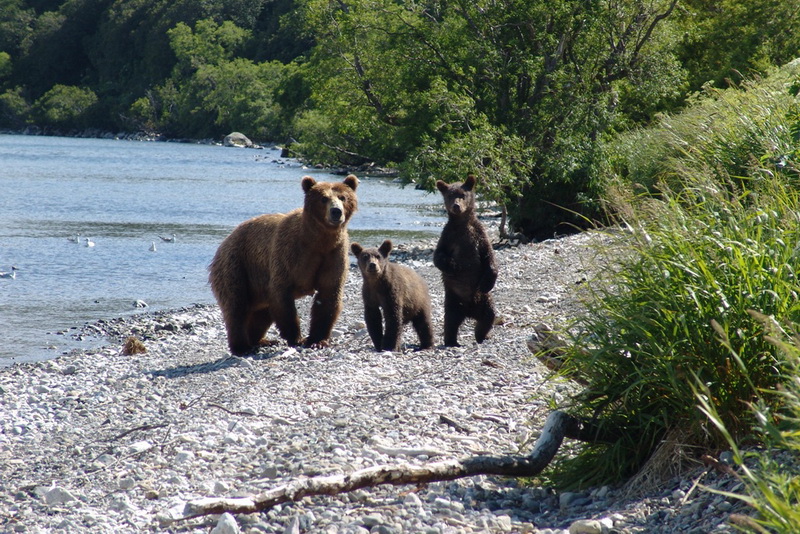 Из леса вышла большая медведица и два веселых медвежонка.
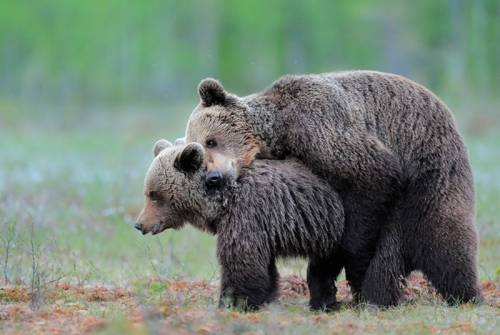 Медведица схватила одного медвежонка зубами за шиворот и давай окунать в речку.
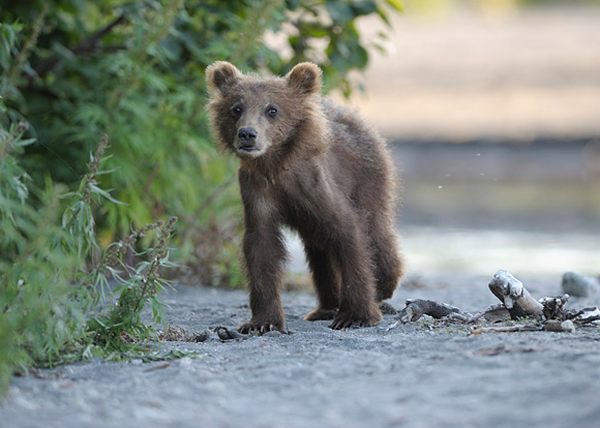 Другой медвежонок испугался и убежал в лес.
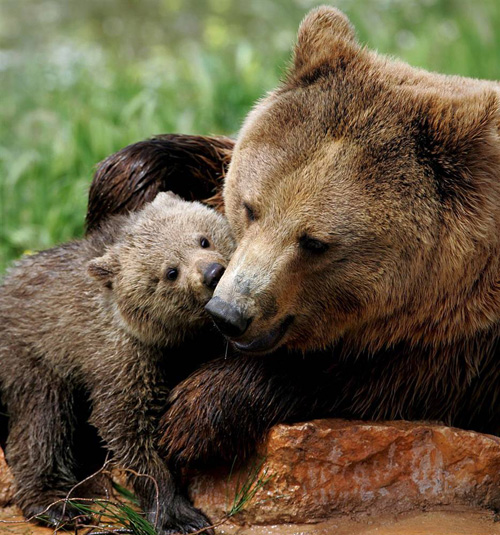 Мать догнала его, надавала шлепков, а потом в воду окунула.
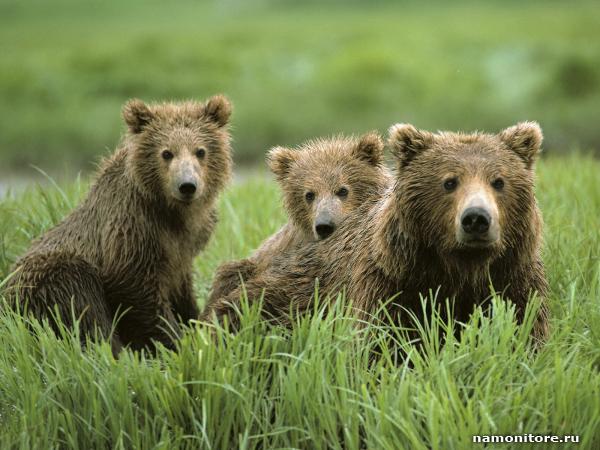 Медвежата остались довольны купаньем.
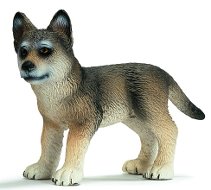 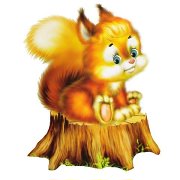 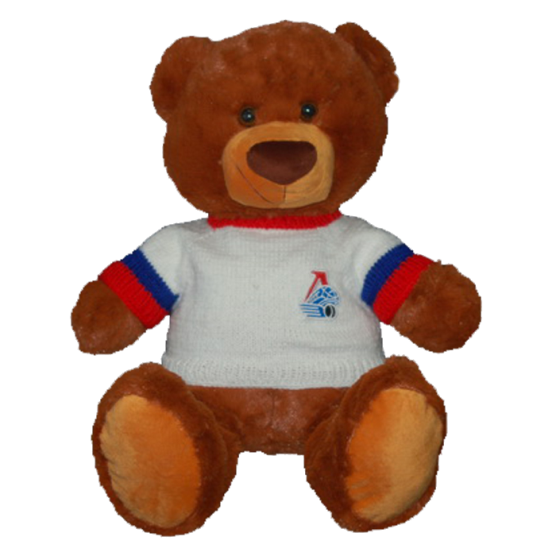 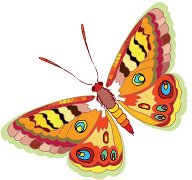 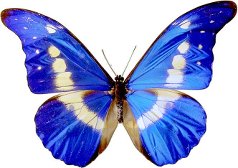 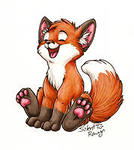 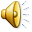 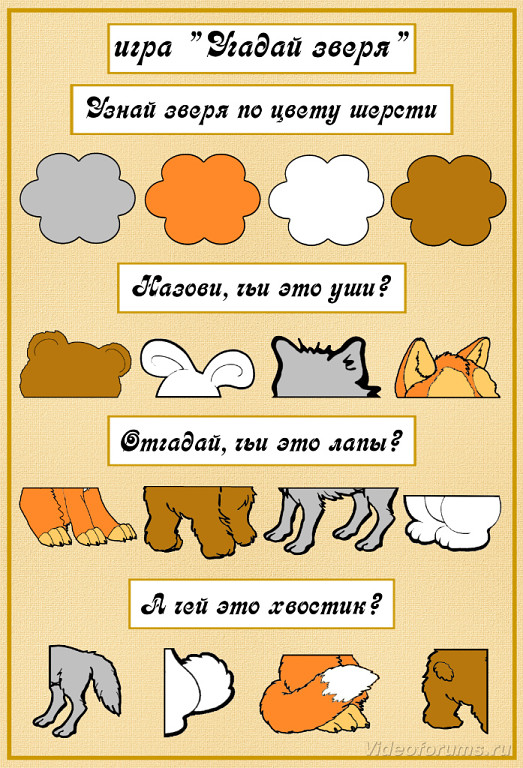 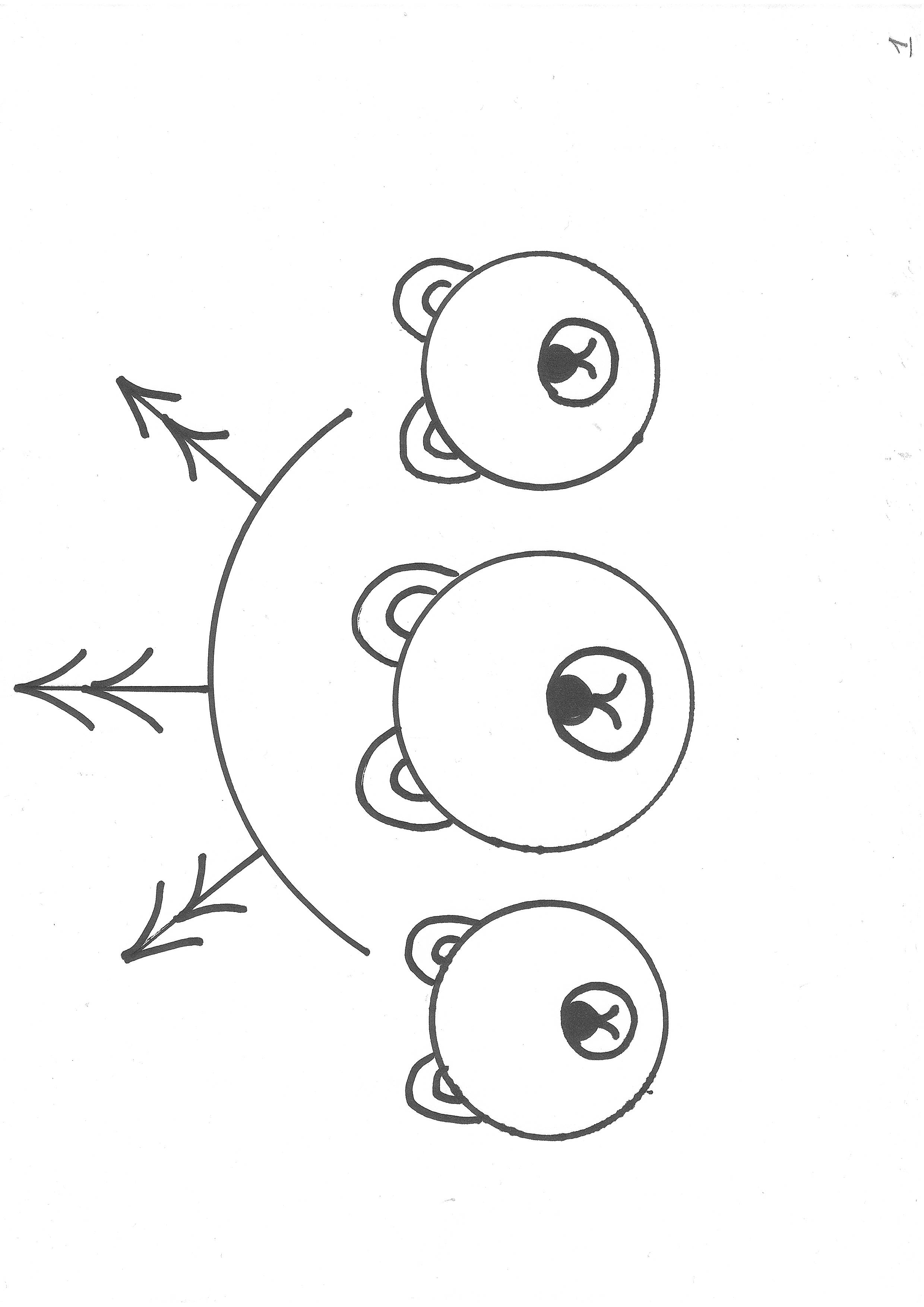 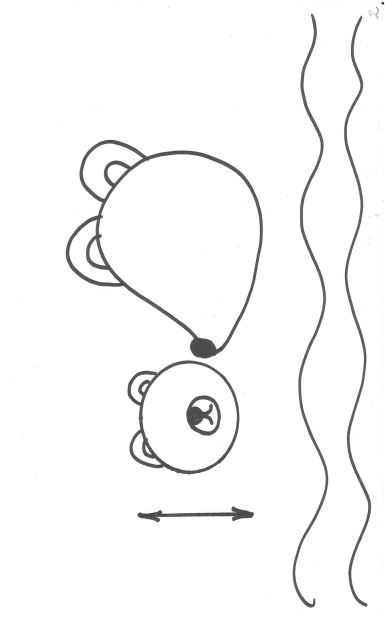 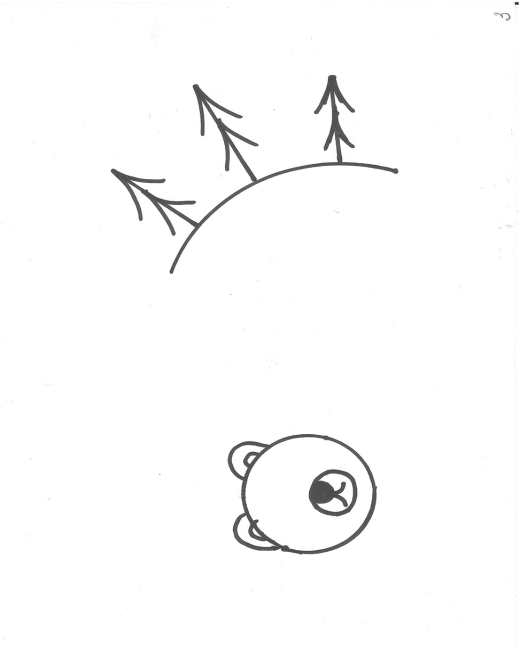 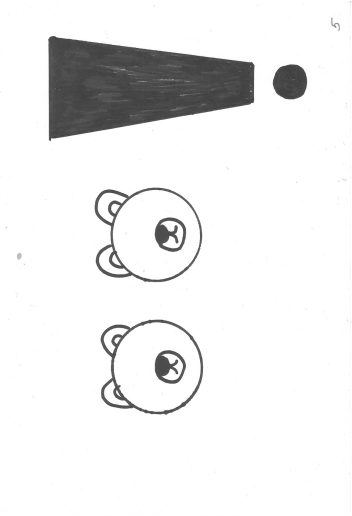 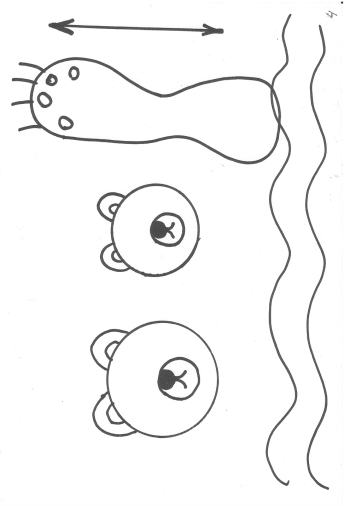 Из леса вышла большая медведица и два веселых медвежонка. Медведица схватила одного медвежонка зубами за шиворот и давай окунать в речку. Другой медвежонок испугался и убежал в лес. Мать догнала его, надавала шлепков, а потом в воду окунула. Медвежата остались довольны купаньем.